САИДОВА ЕКАТЕРИНА ВИКТОРОВНА
Музыкальный руководитель МУНИЦИПАЛЬНОЕ КАЗЕННОЕ    ДОШКОЛЬНОЕ ОБРАЗОВАТЕЛЬНОЕ УЧРЕЖДЕНИЕ «ДЕТСКИЙ САД «КРИСТАЛЛИК» ОБЩЕРАЗВИВАЮЩЕГО ВИДА С ПРИОРИТЕТНЫМ ОСУЩЕСТВЛЕНИЕМ ДЕЯТЕЛЬНОСТИ ПО ПОЗНАВАТЕЛЬНО-РЕЧЕВОМУ НАПРАВЛЕНИЮ РАЗВИТИЯ ДЕТЕЙ» 
Г. ИГАРКИ
«Музыка – посредница между жизнью ума и жизнью чувств» Ференц Лист
«Не мы слушаем музыку, а музыка слушает нас» Теодор Адорно
МУЗЫКА – ВОКУРГ НАС, НАДО ТОЛЬКО УМЕТЬ ЕЁ СЛЫШАТЬ…
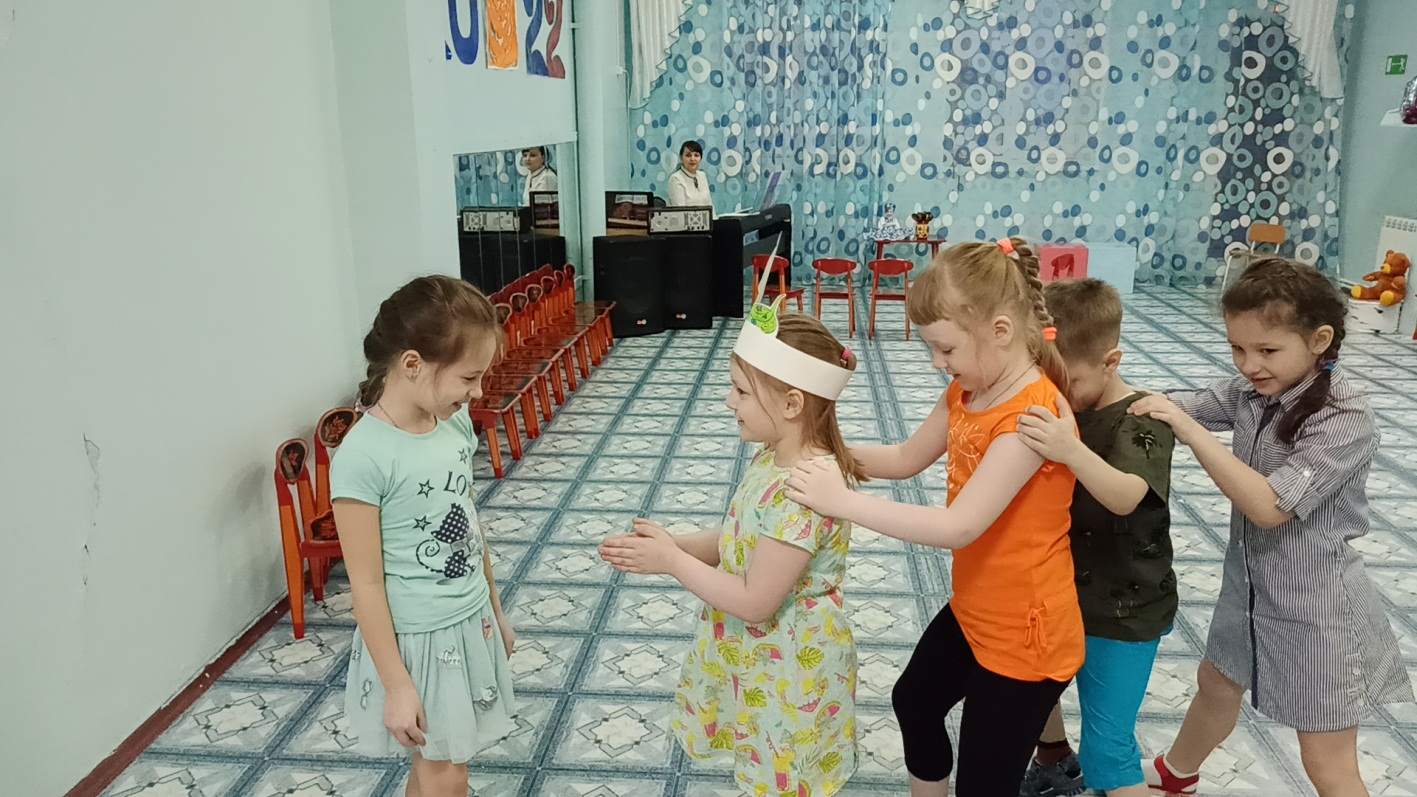